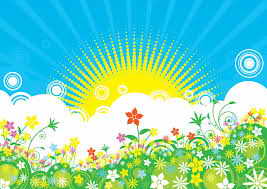 Музыка рисует картины природыЗайчук М. Н.учитель музыкиМБОУ СОШ № 15округа Муром
Здравствуй, Родина моя»!
Утром солнышко встаёт,
Всех на улицу зовёт,
Выхожу из дома я, —
Здравствуй, улица моя!

Я пою, и в вышине
Подпевают птицы мне,
Травы шепчут мне в пути:
Ты скорей, дружок, расти!"

Отвечаю травам я,
Отвечаю ветрам я, 
Отвечаю солнцу я:
"Здравствуй, Родина моя!"
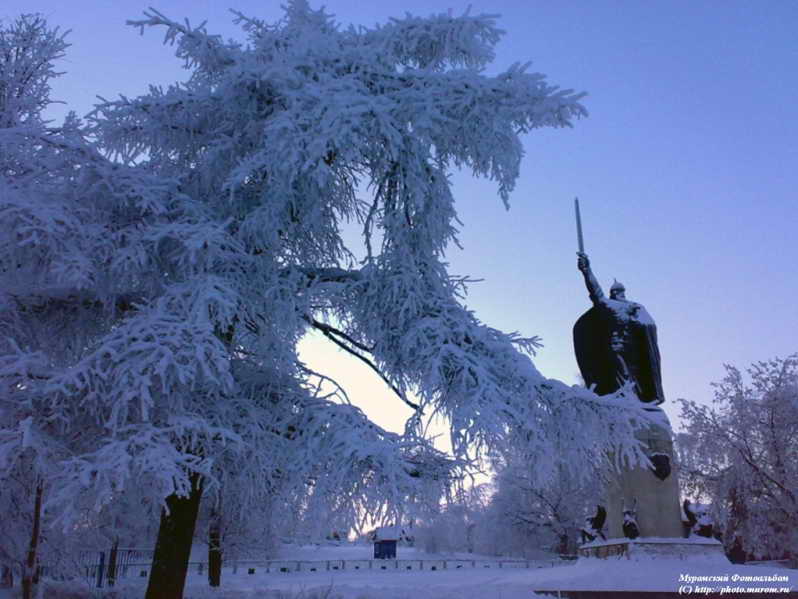 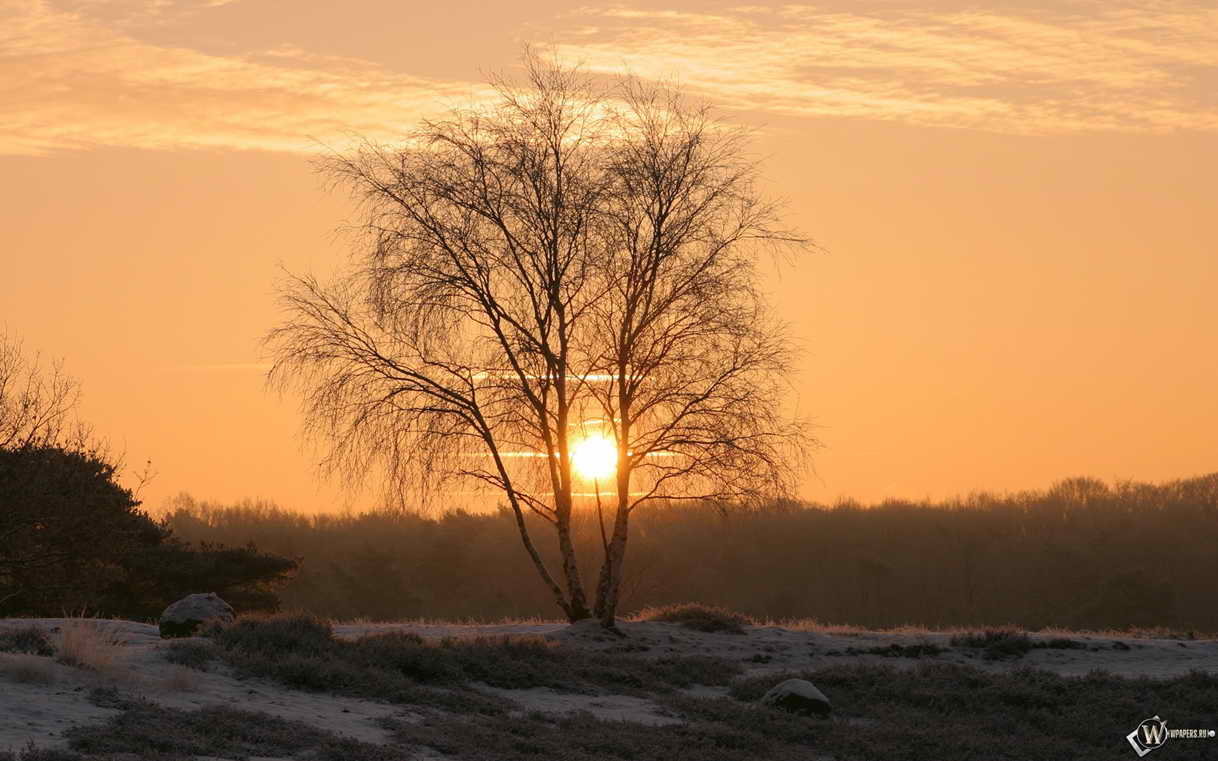 Музыка утра
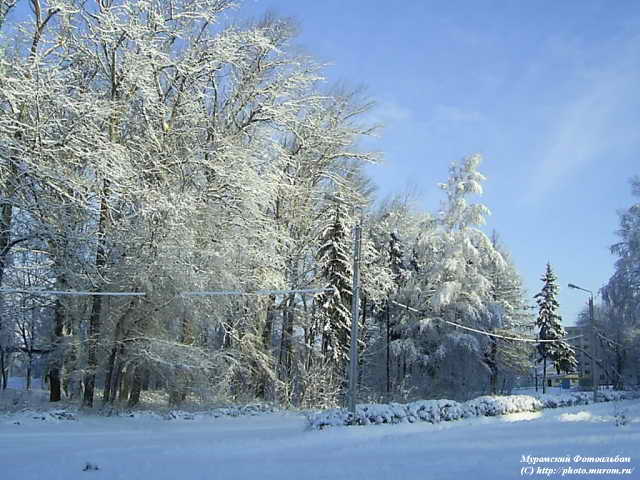 «Утро» Э.Григ
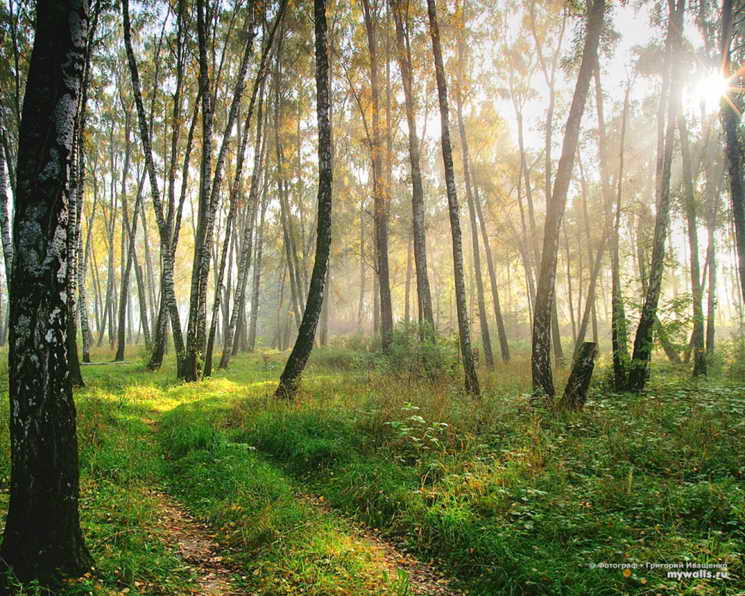 «Зимнее утро» П.И.Чайковский
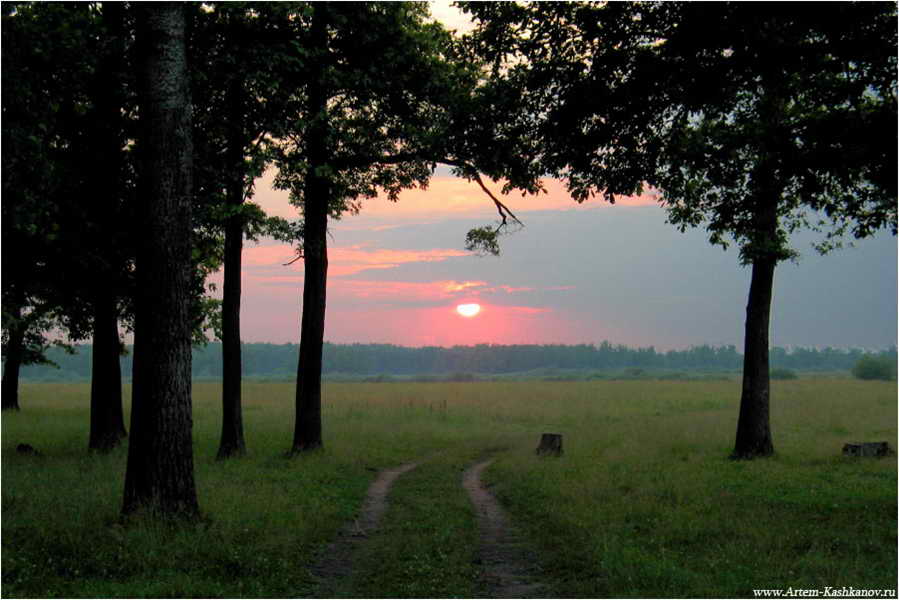 Вечер в музыке
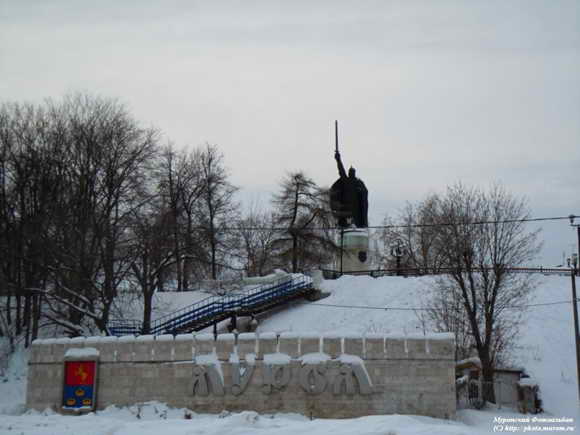 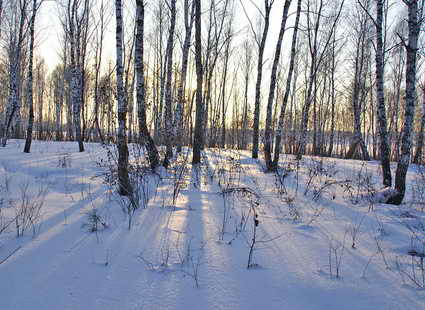 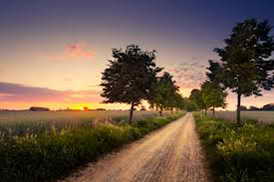 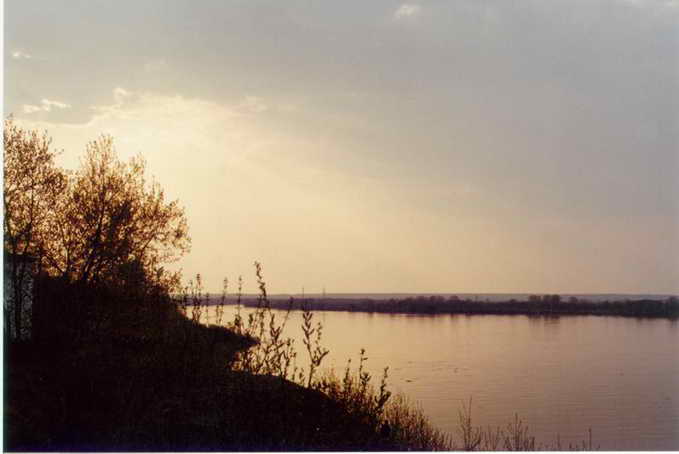 СумрачноТаинственноСпокойнотихо
Вечер
Сонная песенка
День растает, ночь 
           настанет.
           И придет к нам в дом
           Еле слышными шагами
           Дрёма – добрый гном.
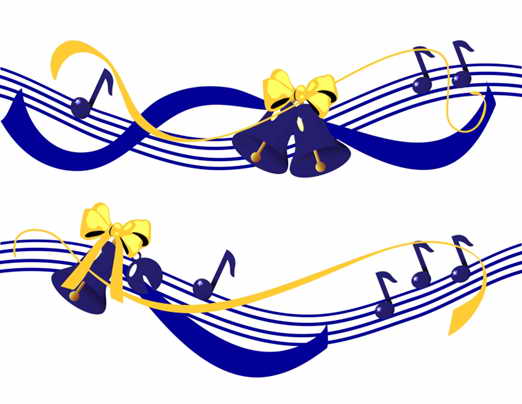 2.  Он вокруг раскинет полог
Звездно-голубой
И рассыплет пестрый ворох
Сказок предо мной.

3. Сказку слушая украдкой,
 Замурлычет кот,
 И до света от кроватки
 Дрёма не уйдет.